Trail to Nature
Healthy Parks Healthy People Europe Connecting people and nature for a healthier and happier Europe
Joel Erkkonen
Parks & Wildlife Finland
Photo: Vastavalo / Mikko Karjalainen
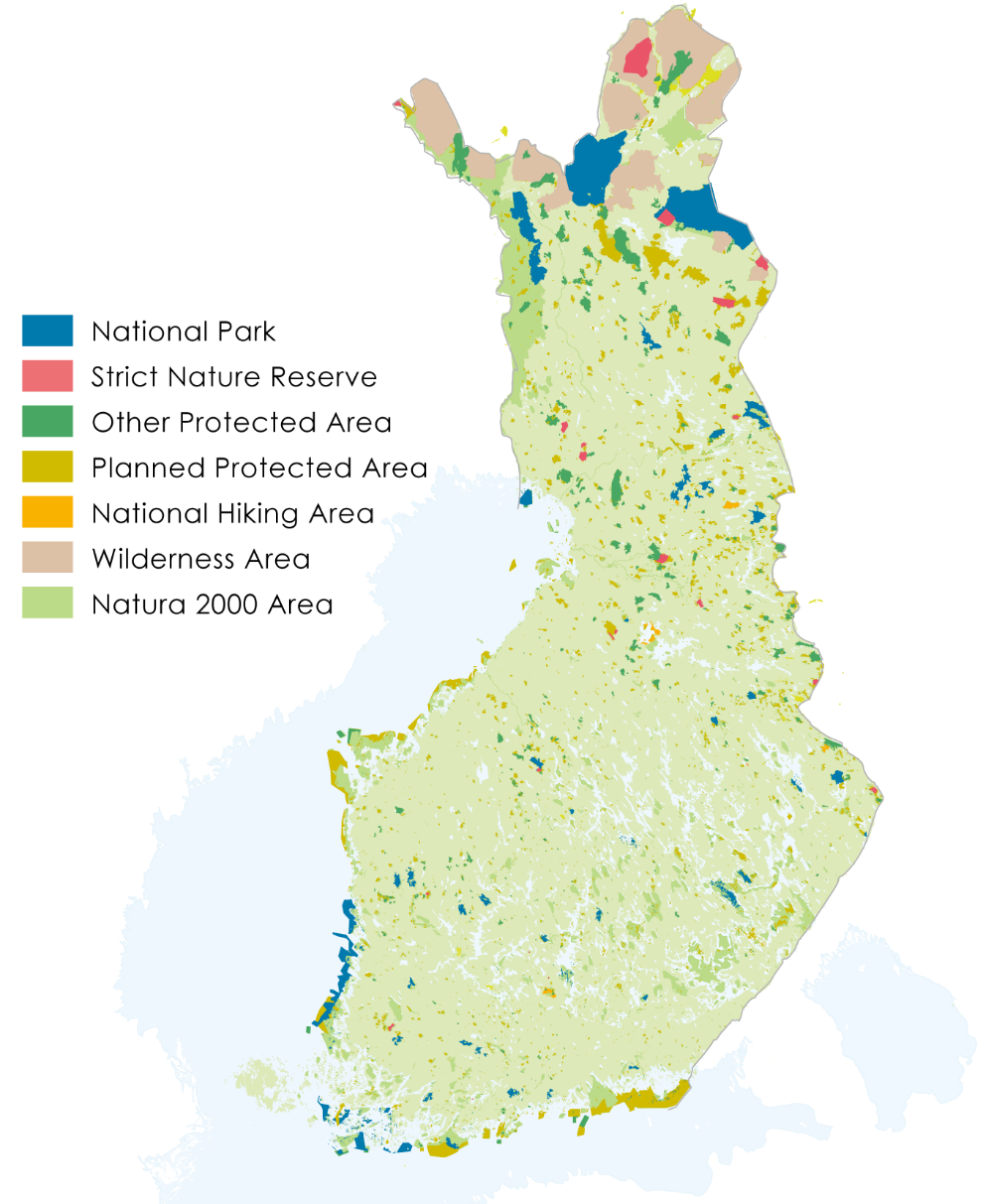 Parks & Wildlife Finland manages our most pristine nature and cultural heritage
One organization to manage all state-owned areas reserved for nature conservation and hiking:	
40 national parks 
19 strict nature reserves 
 5 national hiking areas 
12 wilderness areas in Lapland 
over 3,000 other protected areas 
and cultural heritage sites
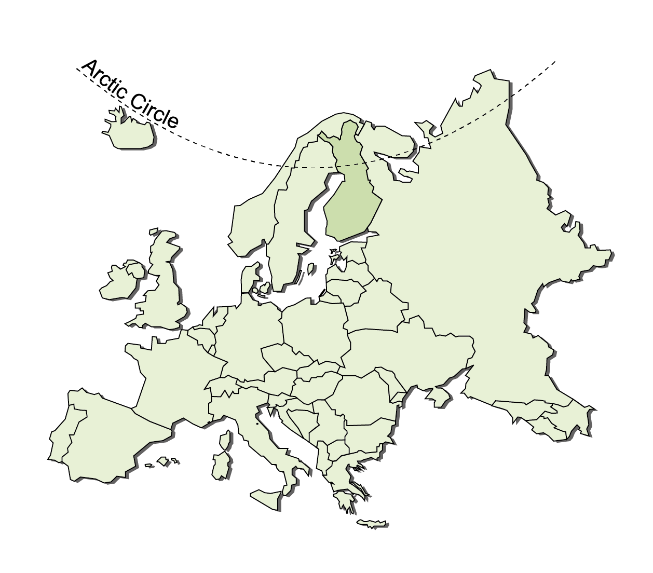 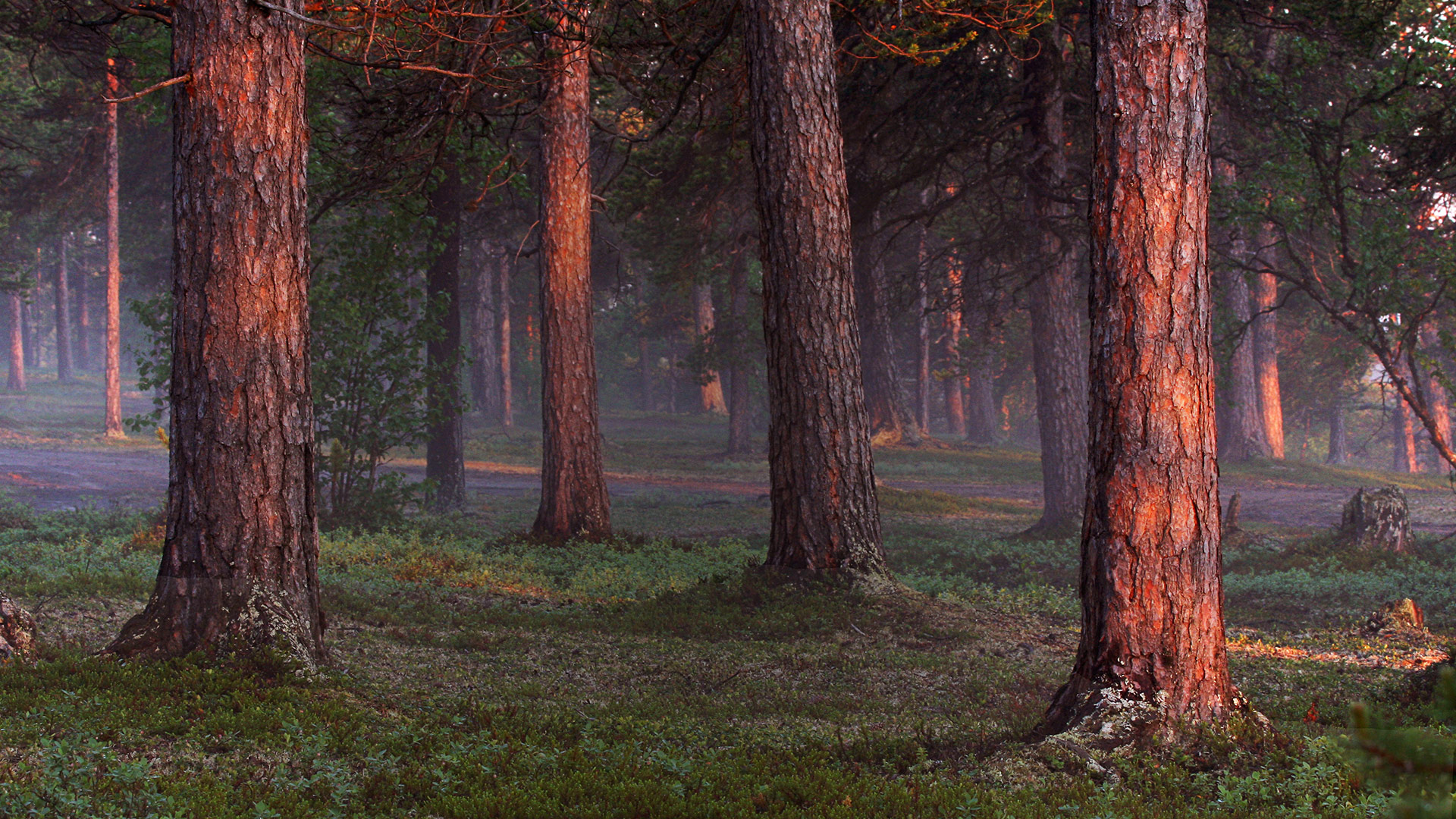 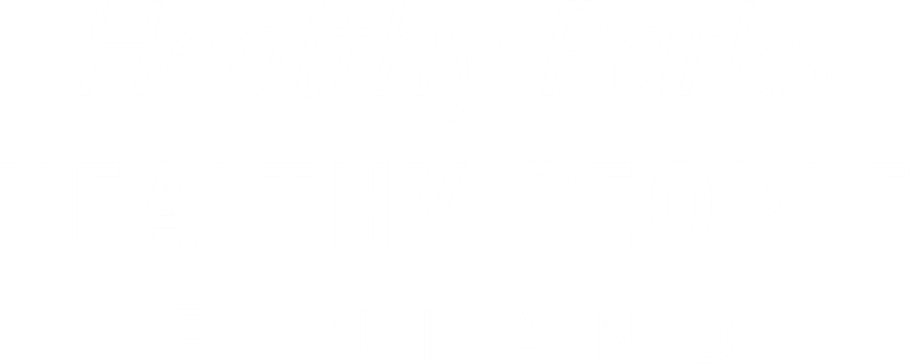 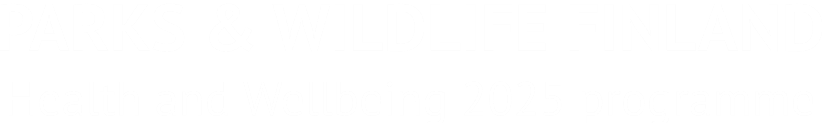 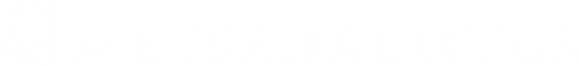 Case studies from Finland
Open Air (2012-2014) project focused on embedding nature in rehabilitation and integration services as well as improving access to urban and rural green space.
Moved by Nature project (2013-2015) aimed at developing nature-based health promotion interventions for groups classified as being high-risk groups.
Everyone Outdoors project aimed at improving access to nature in collaboration with the Finnish Federation of Adapted Physical Activity (2015-2016).
Moved by Nature II project (2017-2019) continues to develop nature-based health interventions, however children’s and adolescent’s increased physical activity levels as a target. 
Trail to Nature project (2017-2019). Equal opportunities to reach nature are being developed further.
Nature Acces to All (NatAc) aims at facilitating access to nature tourism by developing a chain of accessible nature tourism sites in Latvia, Estonia and Finland.
Nature to Action
4
Photo: Maarit Vaahteranoksa
Trail to Nature
Accessibility project (5/2017−4/2019)
Metsähallitus Parks & Wildlife Finland (lead partner)
Finnish Federation of Adapted Physical Activity (main partner)
Budget 150 000 EUR (Ministry of Education and Culture)
Target groups
People with mobility aids 
Professionals and experts
Public organizations and associations
5
Photo: Saša Dolinšek
Main objectives
Accessible Trail to Nature

More outdoor activities in Nature

Communications and networks
6
Photo: Petri Jauhiainen
Main actions
Service design events 

Creating co-operation networks

Modelling and creating new types of adapted nature activities
7
Photo: Pertti Turunen
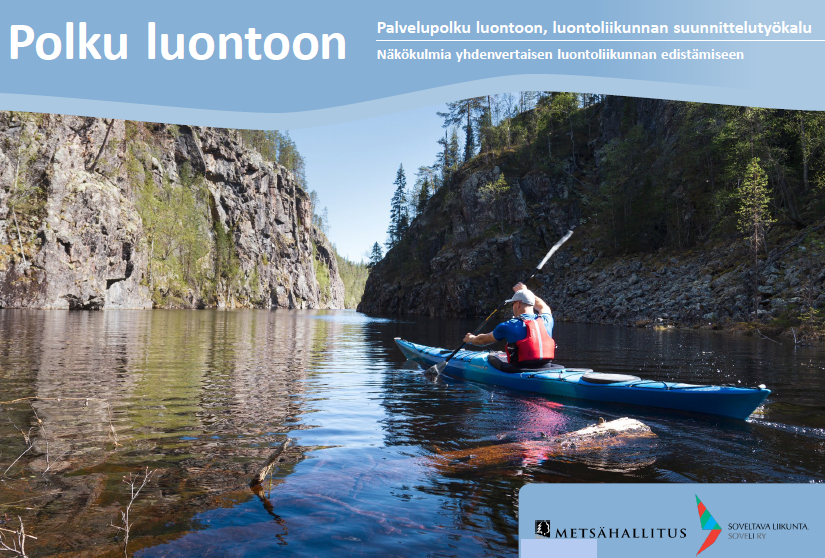 Key outcomes
Cross-sectoral cooperation networks

Planning tools
Service Trail to Nature - a planning tool for designing nature activities 

Moving Nature - a planning tool for encouraging and motivating
https://julkaisut.metsa.fi/assets/pdf/lp/Muut/polkuluontoon-palvelupolkuluontoon.pdf
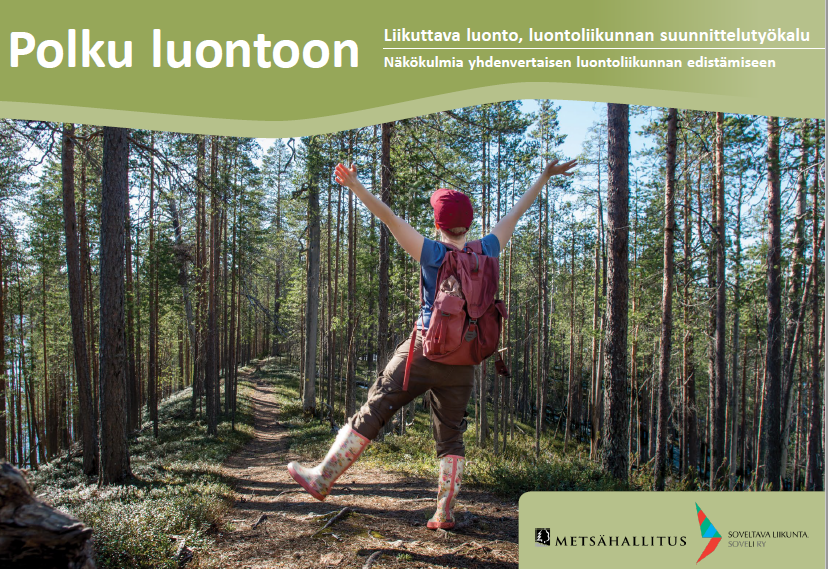 8
https://julkaisut.metsa.fi/assets/pdf/lp/Muut/polkuluontoon-liikuttavaluonto.pdf
Photo: Joel Erkkonen